From Climate Crisis to Climate Justice
Video 2: 
Key concepts & Policy context
Dr Jamie Gorman
Adaptation & mitigation
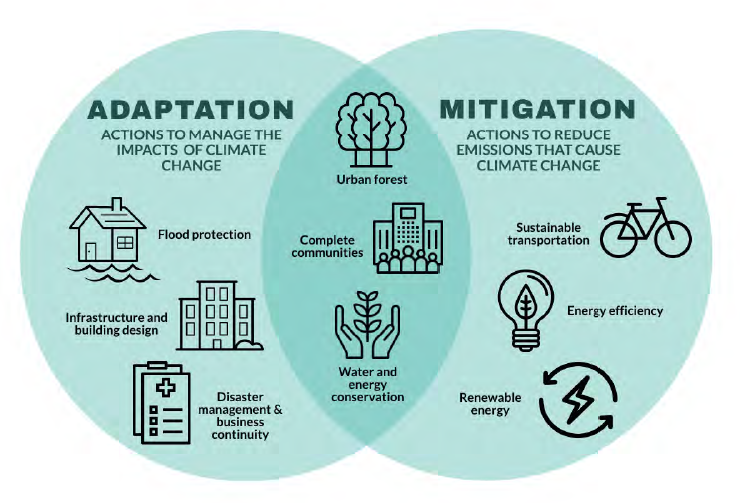 Climate Justice
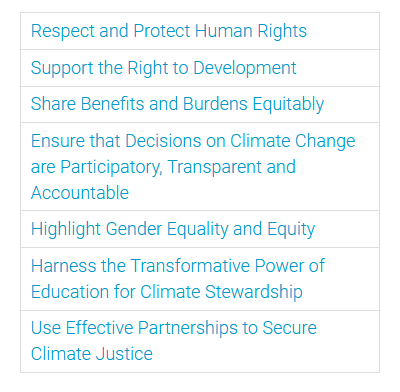 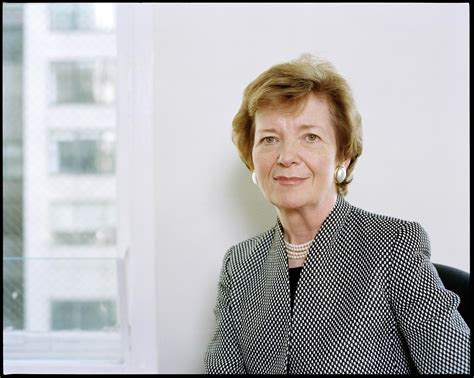 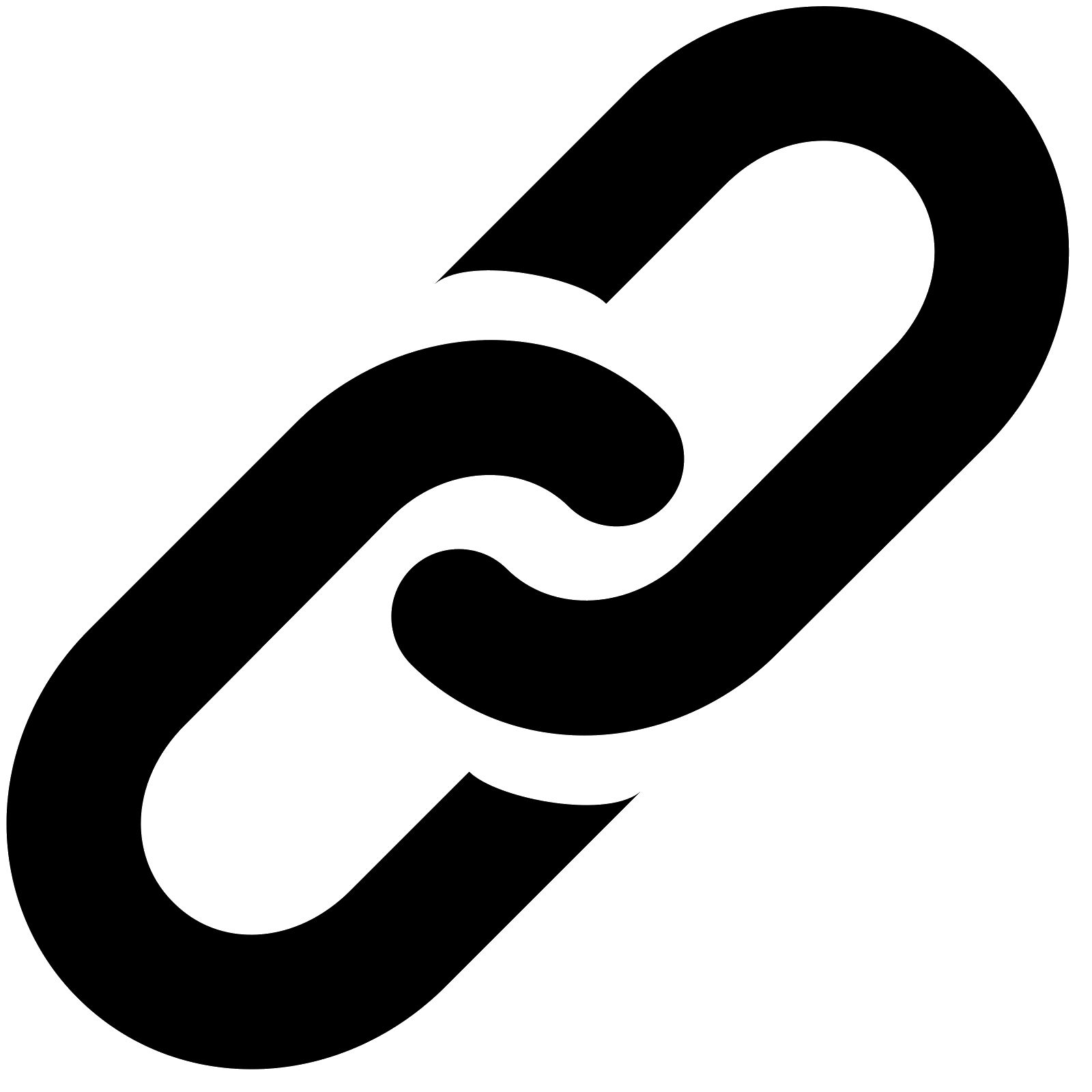 The Mary Robinson Foundation –Climate Justice
Just transition
Emerged from the trade union movement in the 1970s - today focuses on protecting workers rights in the shift away from carbon intensive industries 
Recognised in the 2015 Paris Agreement. 
A just transition emphasises justice and equity in climate policy making, placing the rights of workers and the most marginalised front and centre in the energy transition.
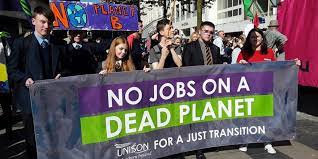 Sustainable development
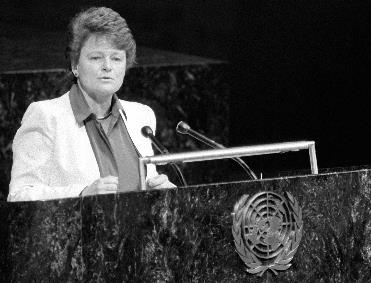 "Sustainable development is development that meets the needs of the present without compromising the ability of future generations to meet their own needs”
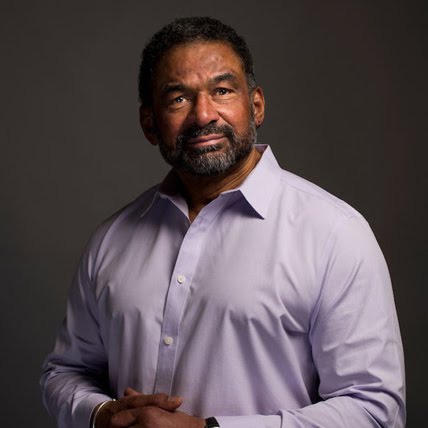 Just sustainability: “to ensure a better quality of life for all, now, and into the future, in a just and equitable manner, while living with the limits of supporting eco-systems”
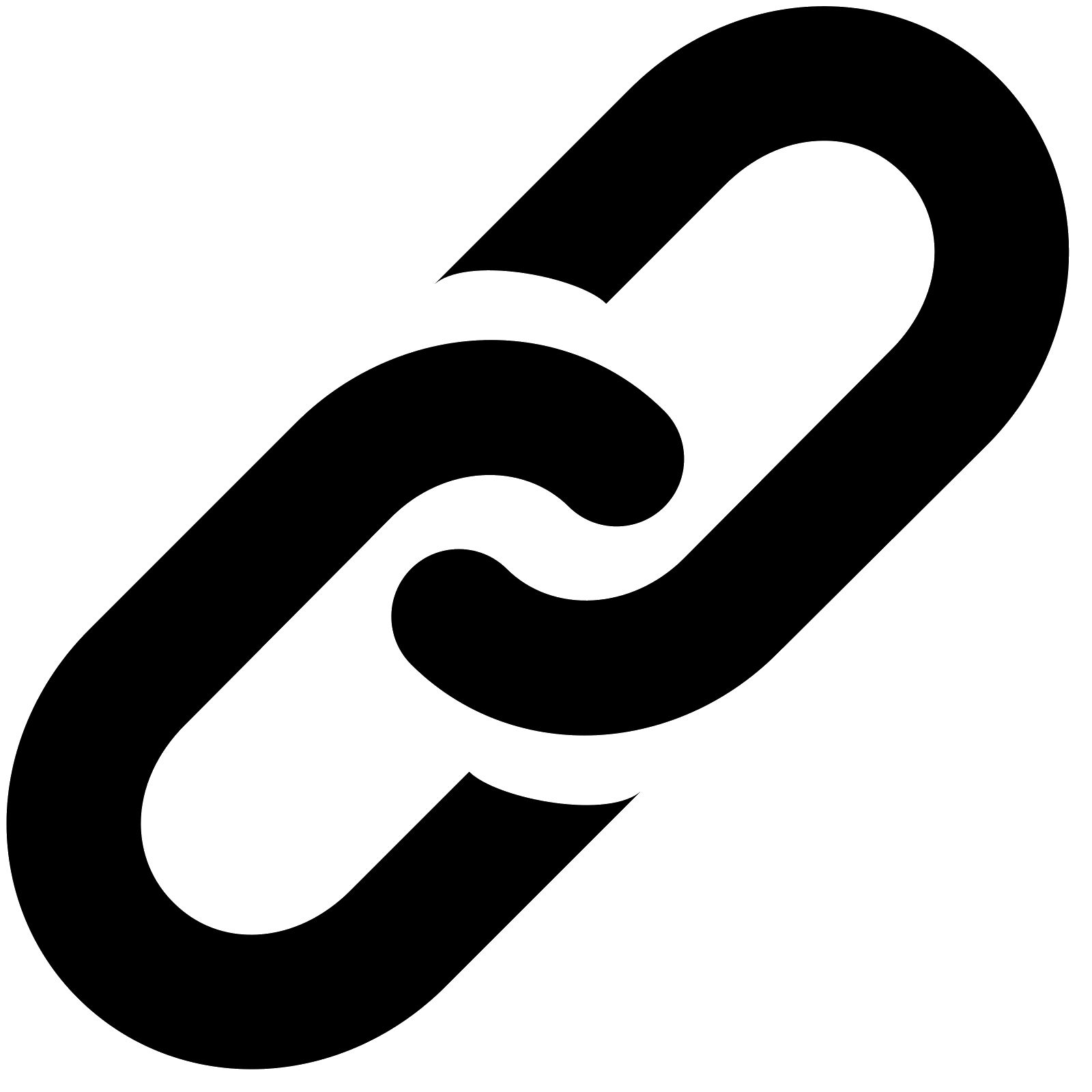 Julian Agyeman’s Just Sustainabilities
Doughnut economics
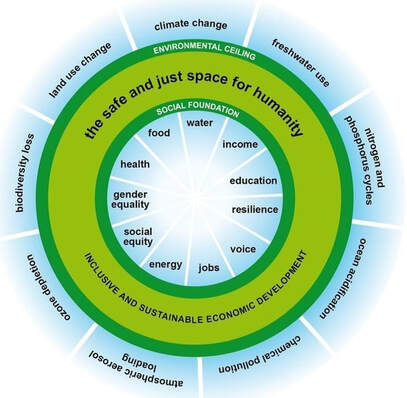 Key challenge of sustainable development is to remain within the ‘doughnut’ – meeting the basic needs and protecting the human rights of all, without overshooting the planetary boundaries.
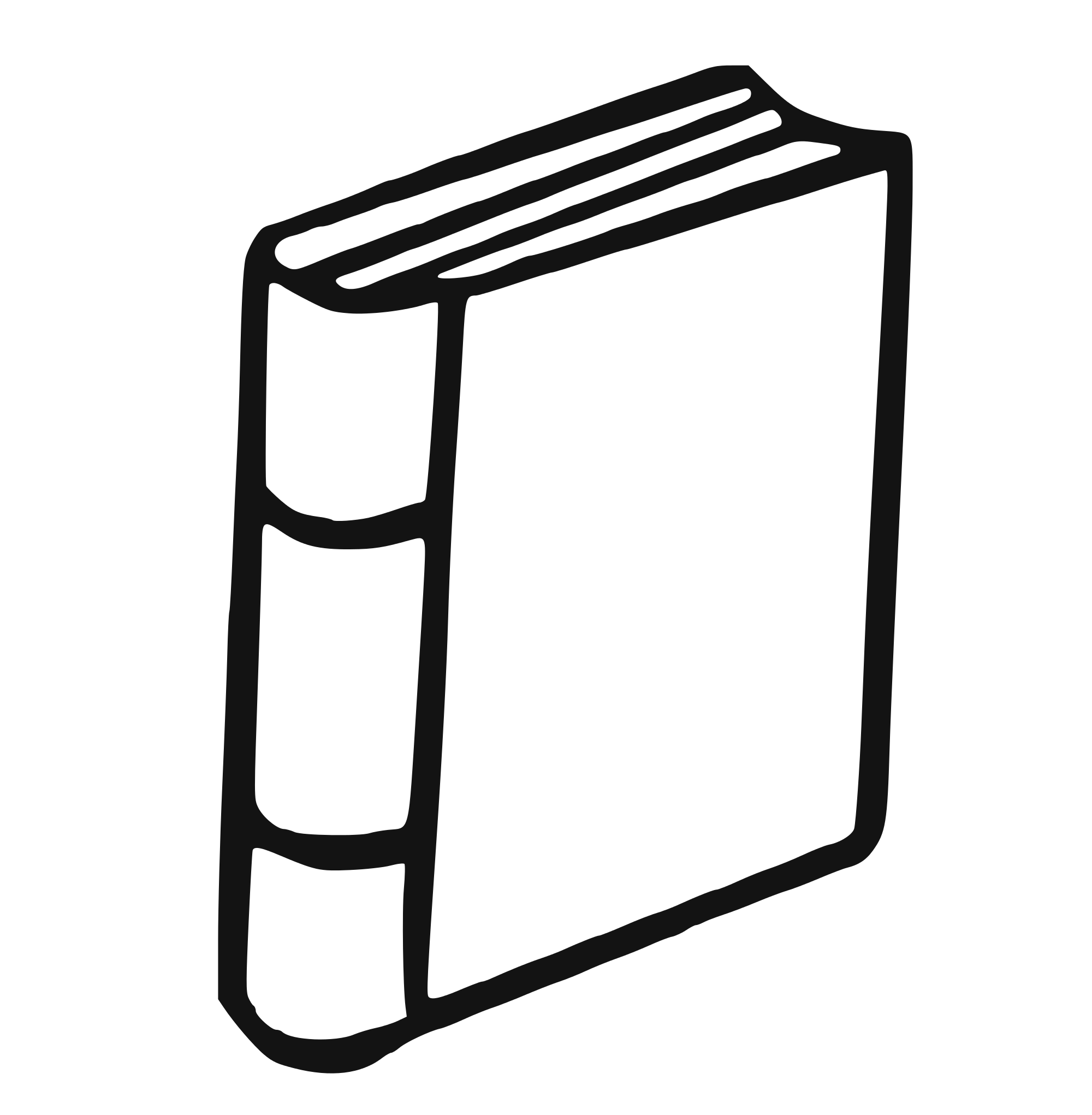 TED Talk from Kate Raworth
Evolving policy landscape
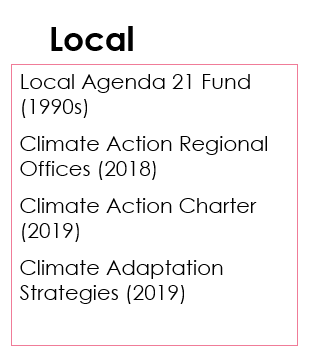 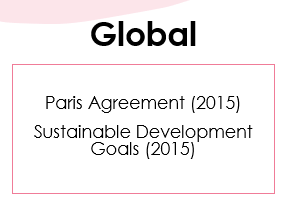 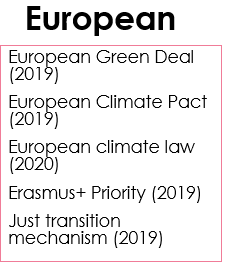 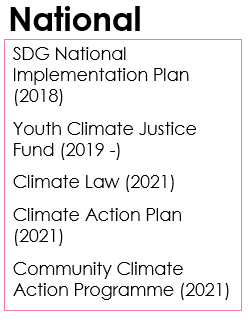 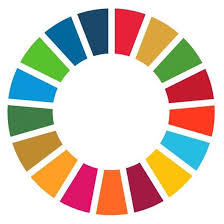 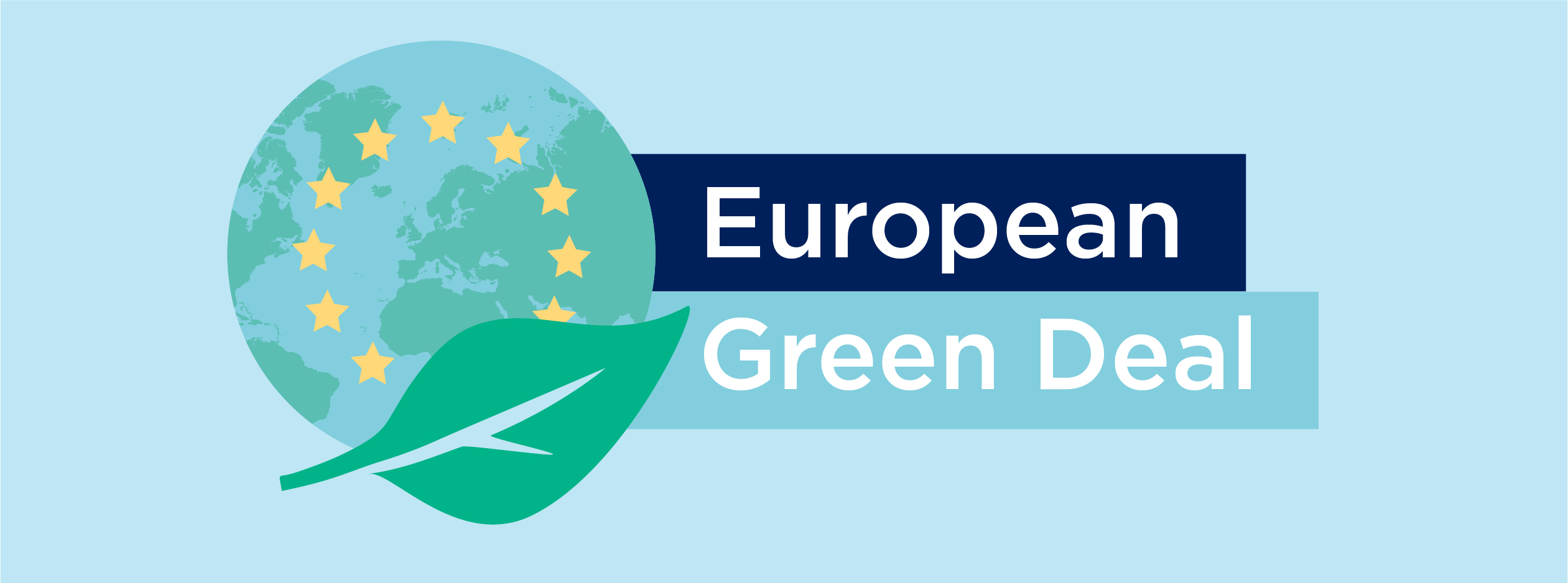 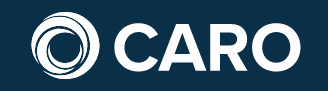 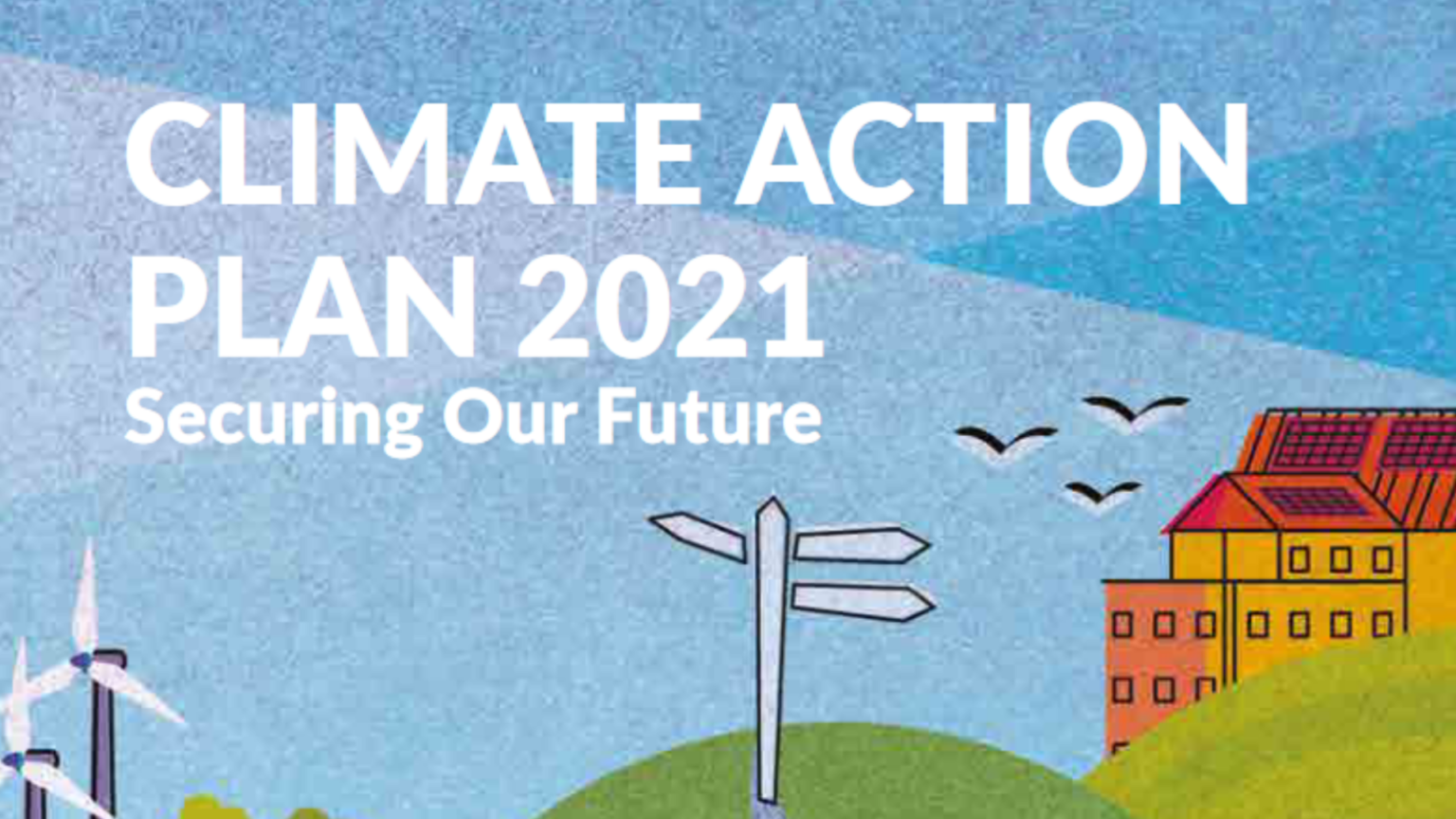 Policy context – Global
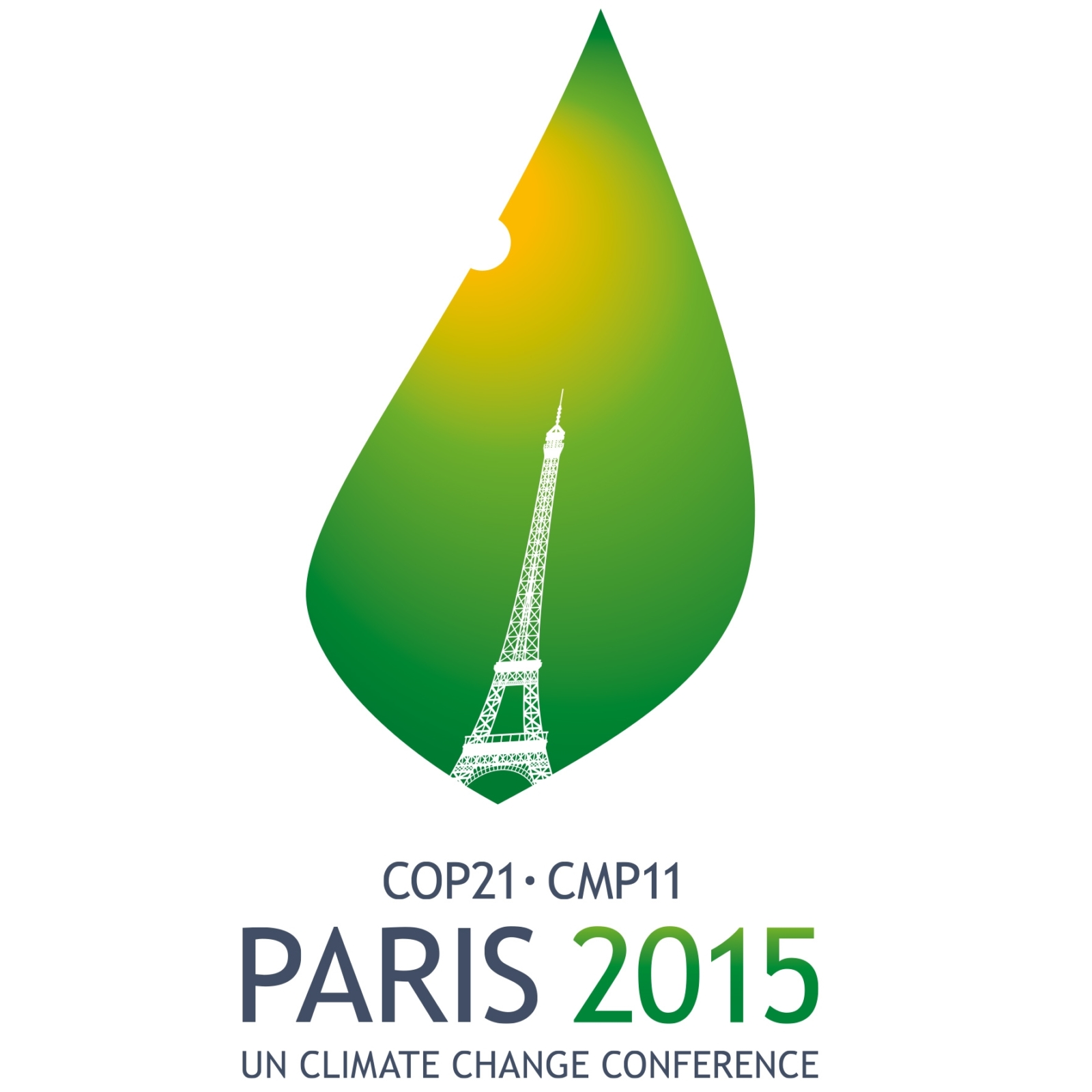 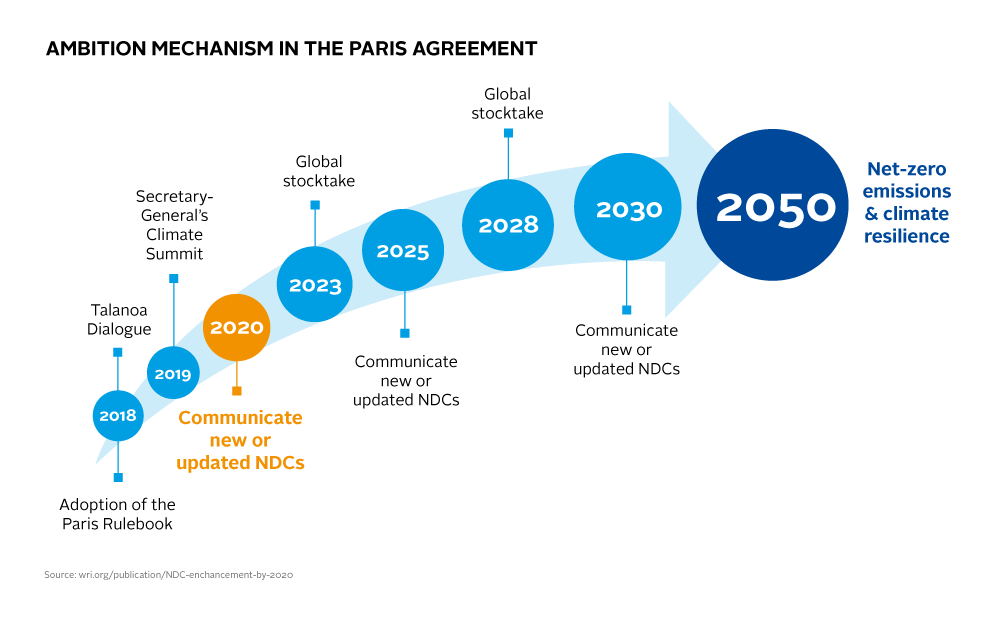 Paris Agreement (2015) sets the pathway to net zero emissions by 2050
Policy context – Global
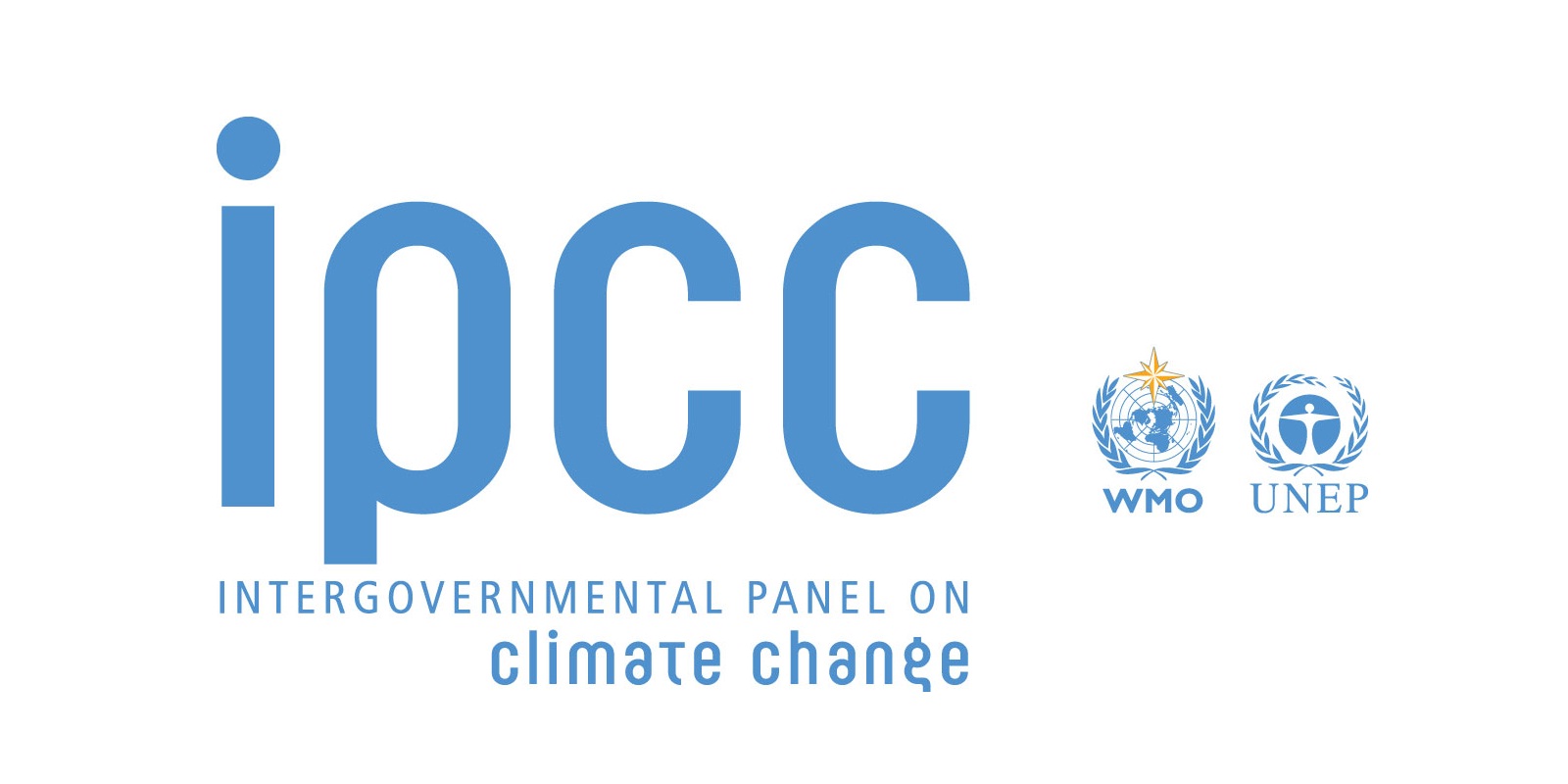 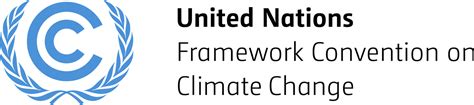 The IPCC provides the consensus scientific evidence on climate change to support governments and policy makers
The UNFCCC established structure for international climate policy decision making
Policy context - European
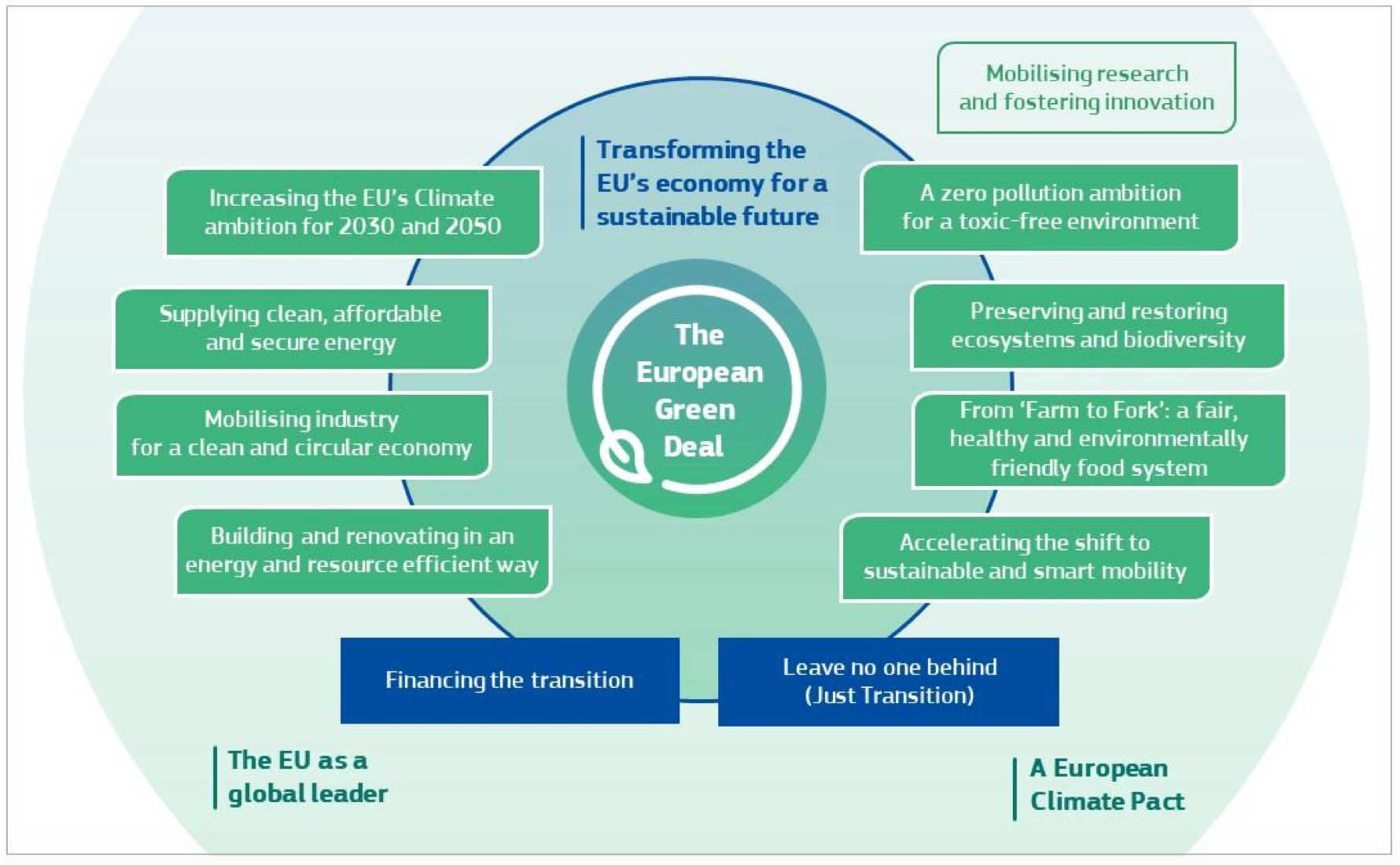 National policy
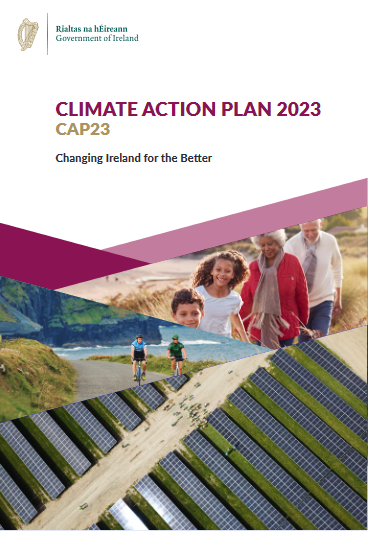 Legal framework: Climate action & Low Carbon Development Act 2021 
Policy framework: Climate Action Plan – Updated annually
Key policy points
9/3/20XX
Presentation Title
13
Ireland’s mitigation plan
Sectors involved
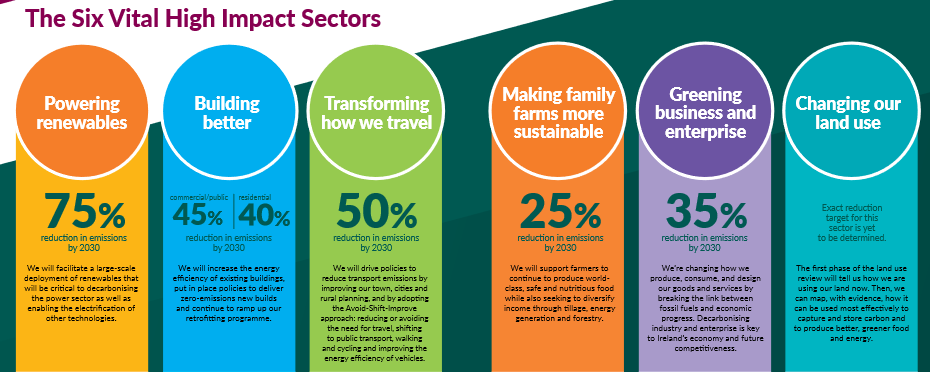 Just transition nationally
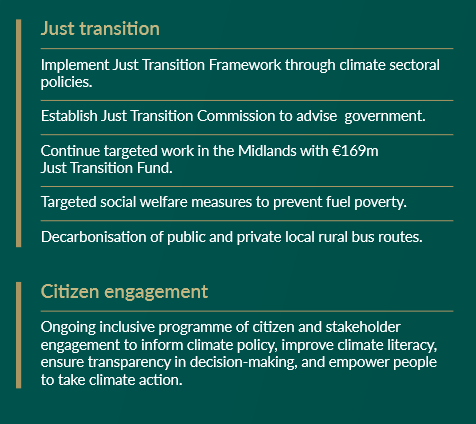 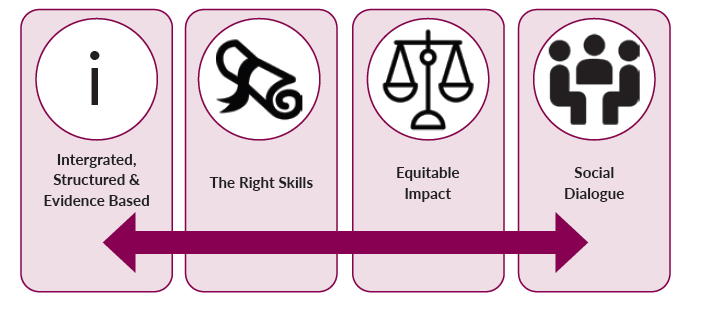 The government’s Just transition principles
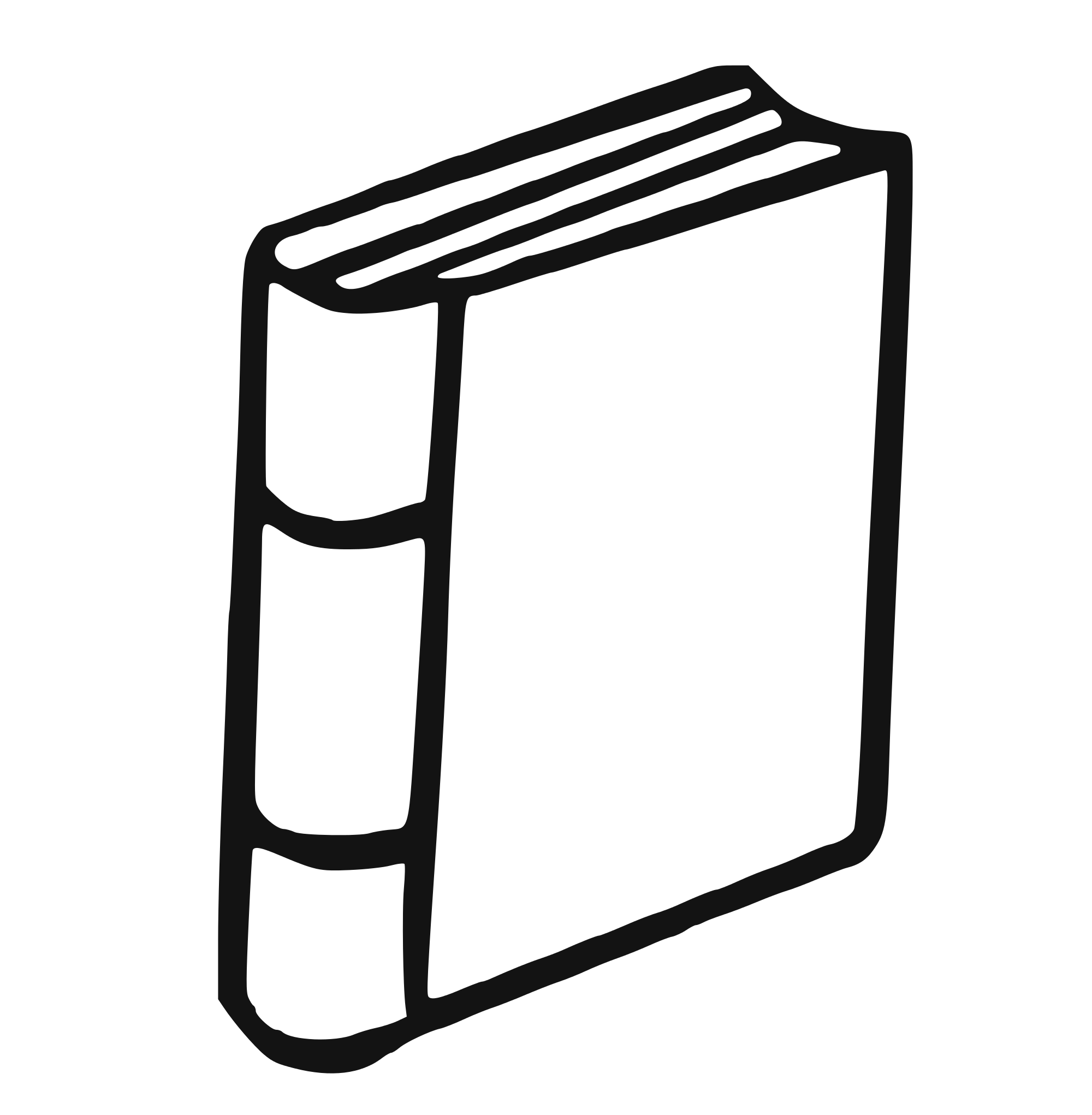 Climate Action Plan 2023
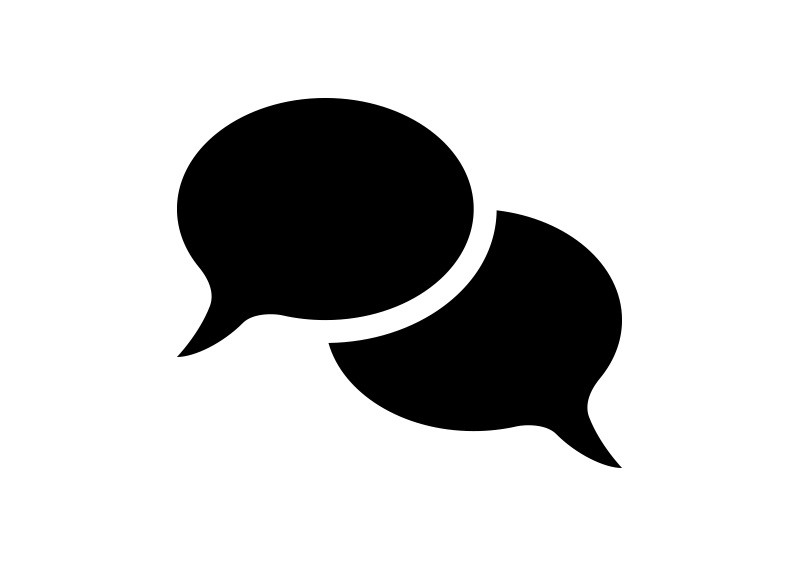 Applying a climate justice lens, what are the key issues in climate policy?